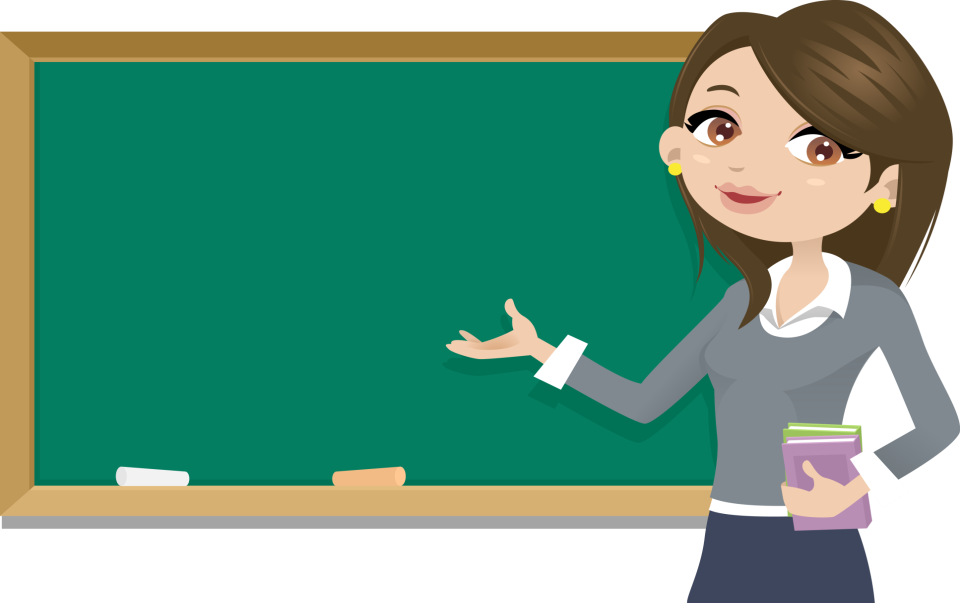 12 марта.
               Классная работа.
Мы начать урок готовы,
Будем слушать, рассуждать
И друг другу помогать.
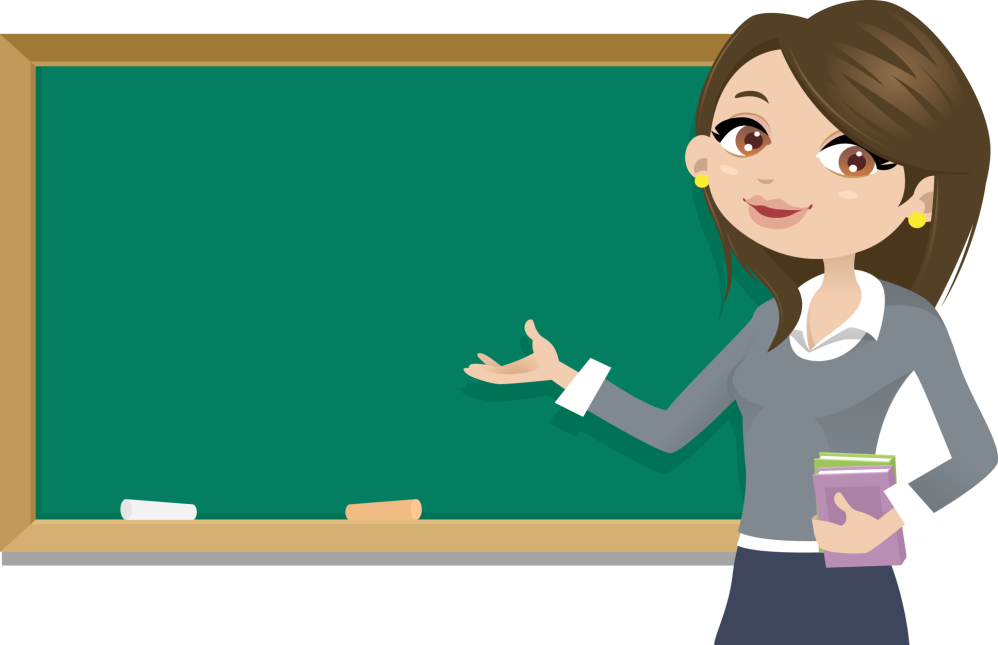 Логическая разминка.
Через шесть с половиной часов наступит полночь. А сейчас который час?
А) 21:30;          
Б) 6:30;     
В) 20:30;   
Г) 17:30;        
Д) 10:30.
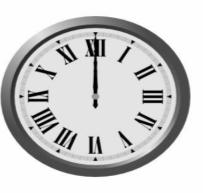 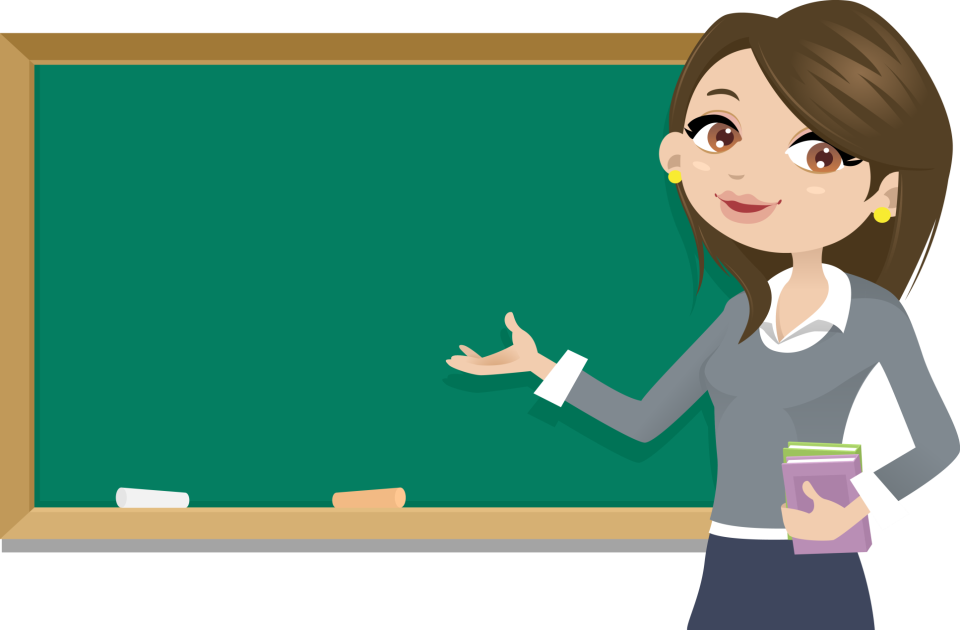 Логическая разминка
Поменяйте местами две цифры в каждом примере так, чтобы равенства стали верными:
 а) 69 : 3 = 7       
 б) 89 : 1 = 9           
 в) 7 х 6 = 58     
 г) 9 х 4 = 56
63:9=7
81:9=9
7Х8=56
9Х6=54
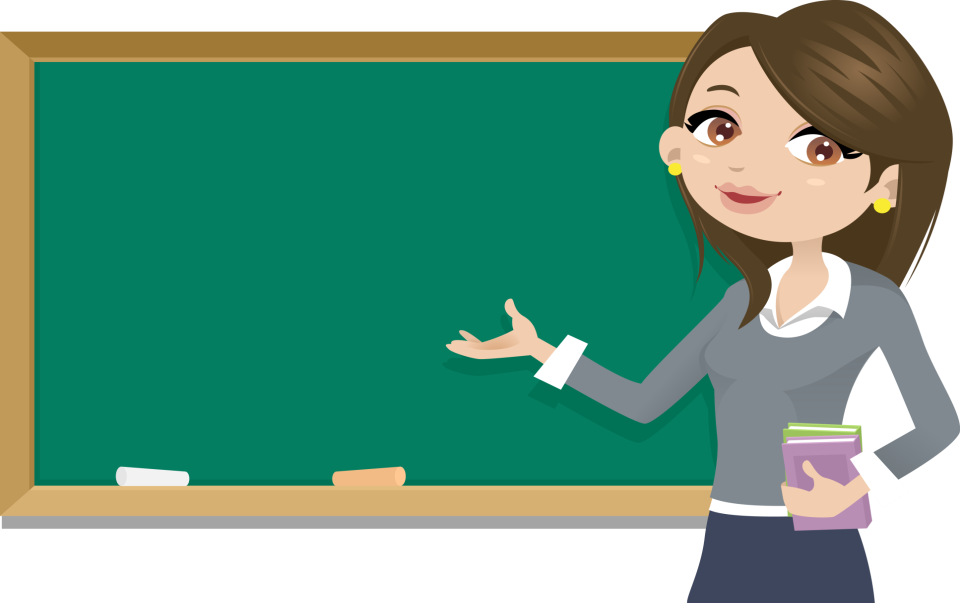 Устный счет.
90
42
7
12
15
72
66
6х
9
54
11
14
3
84
18
7ост.1
6
6
12
5
3
9
36 :
9
4
4
3
36
12
1
Прочитайте и запишите трёхзначные числа цифрами.
Комнатная муха взмахивает крылышками триста пятьдесят два раза в секунду,
 шмель –двести двадцать семь раз,
 пчела- четыреста сорок раз, 
а комар- пятьсот пятьдесят пять.
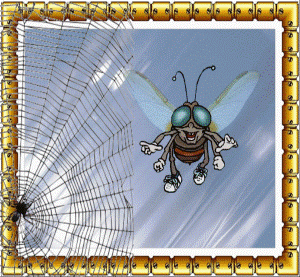 352, 227, 440, 555
7
1)Запиши число, в котором 1 сотня, 2 десятка, 0 единиц.
2)Первый множитель равен 30, а второй 3. Чему равно произведение?
3) Какое число идёт по счёту за числом 799?
4)Запиши число стоящее между числами 79и 81.
5)Запишите наименьшее трехзначное число.
6)Чему равно частное, если делимое- 80, а делитель- 8?
120, 90, 800, 80, 100, 10
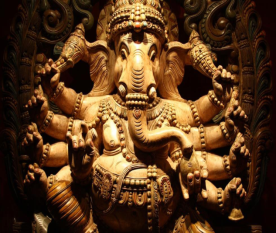 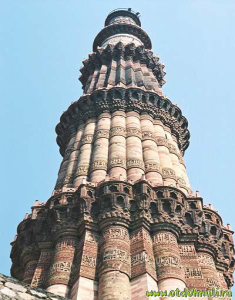 ИНДИЯ
«сунья» -«пустое»
           27о
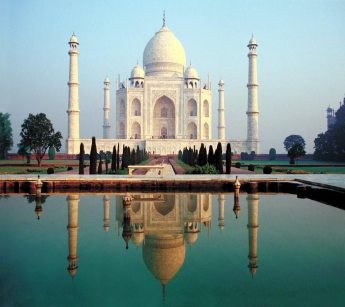 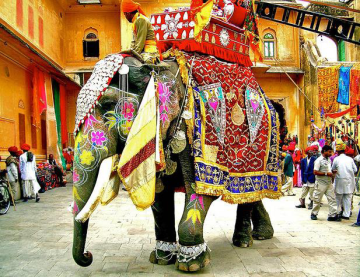 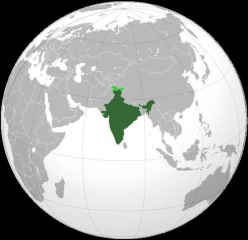 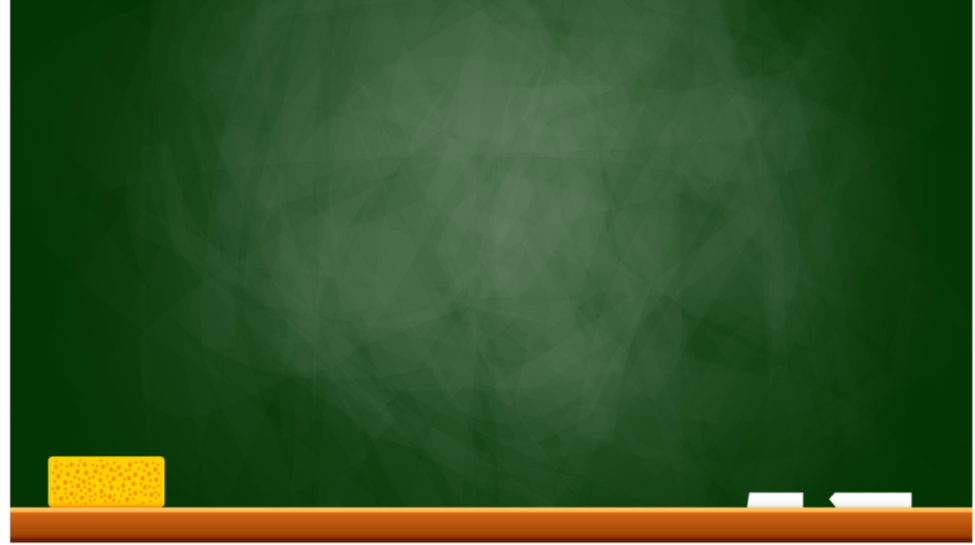 Сегодня будем говорить о том,Что плохо нам шутить с нулем.Напрасно думают, что нольИграет маленькую роль.Мы двойку в двадцать превратим.Из троек и четверокМы можем, если захотим,Составить тридцать, сорок.Пусть говорят, что ноль - ничто.С двумя нолями вместеИз единицы выйдет сто,Из двойки – целых двести.
0
10
100
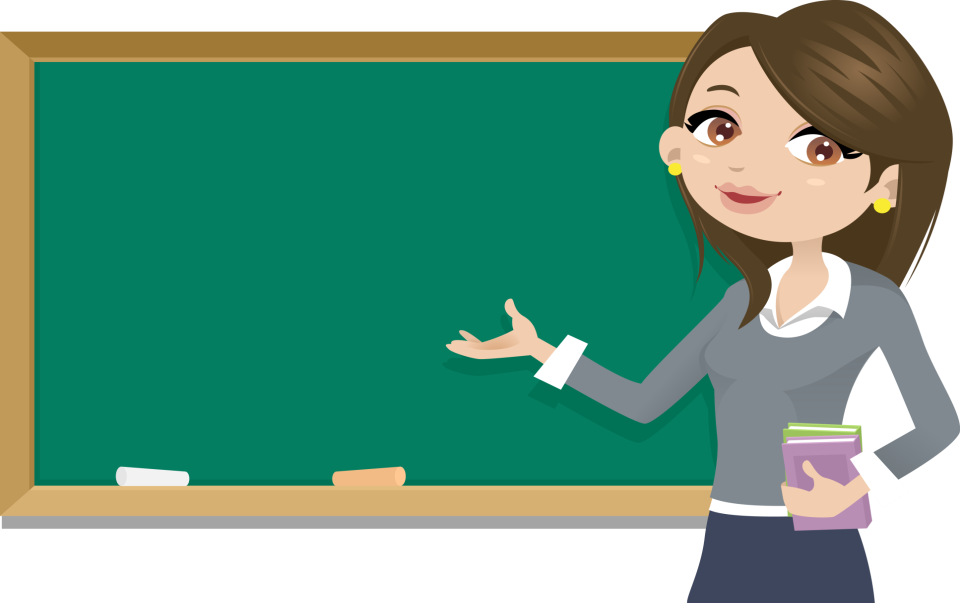 Тема урока: Увеличение и уменьшение чисел в 10 раз,  100 раз.
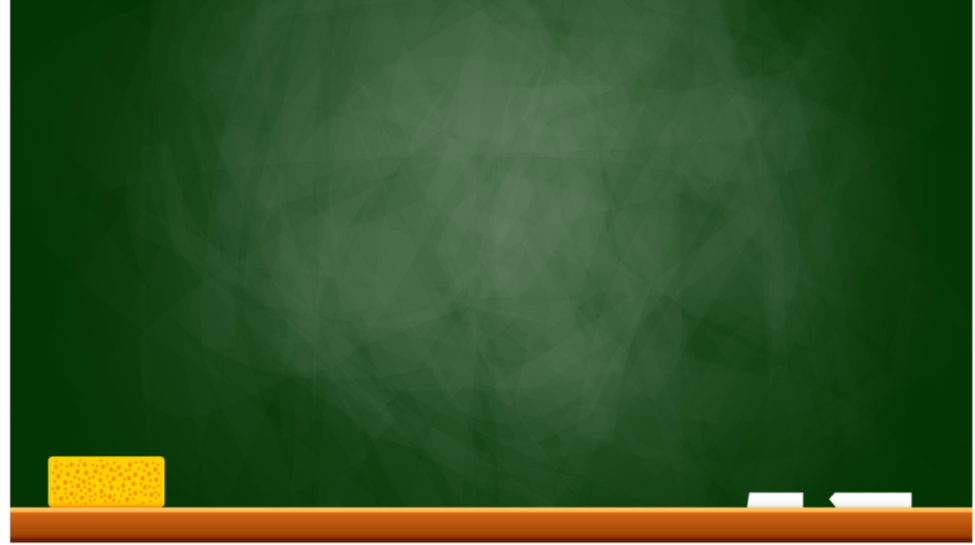 7
7 ед.
70
7 дес.
В 10 раз больше
В 100 раз больше
7 сот.
700
7·10=70
7·100=700
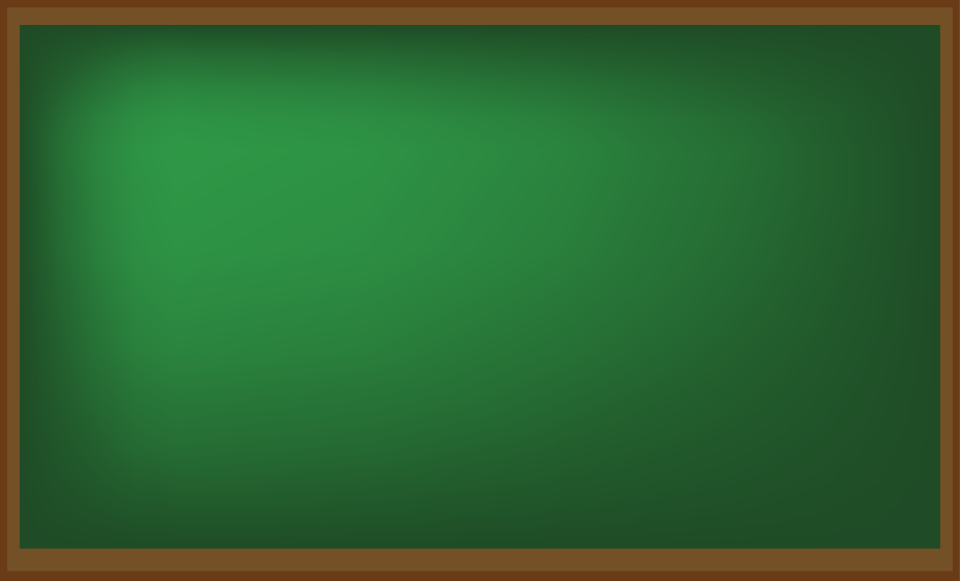 Чтобы умножить число на 10, надо…
Чтобы умножить число на 100, надо…
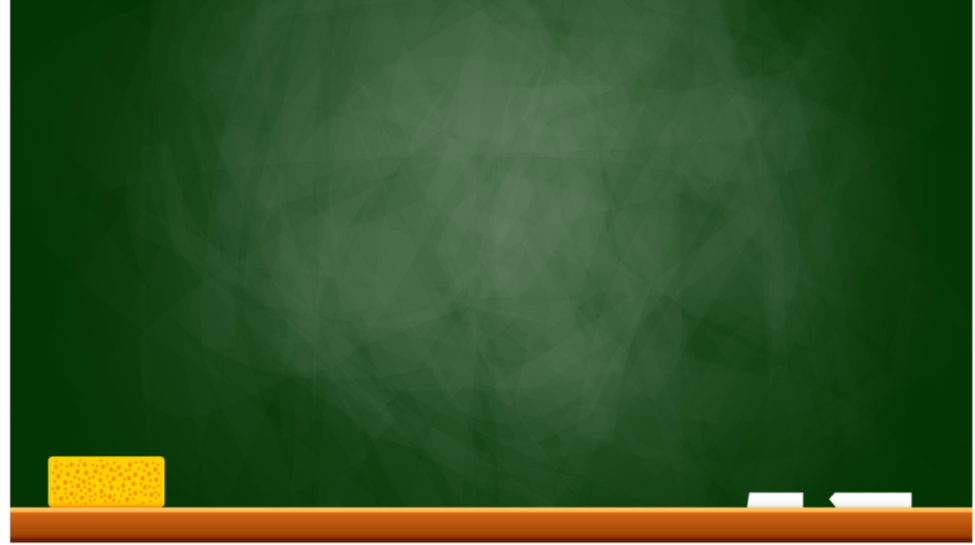 500
5 сот.
50
5 дес.
5 ед.
5
500:10=50
500:100=5
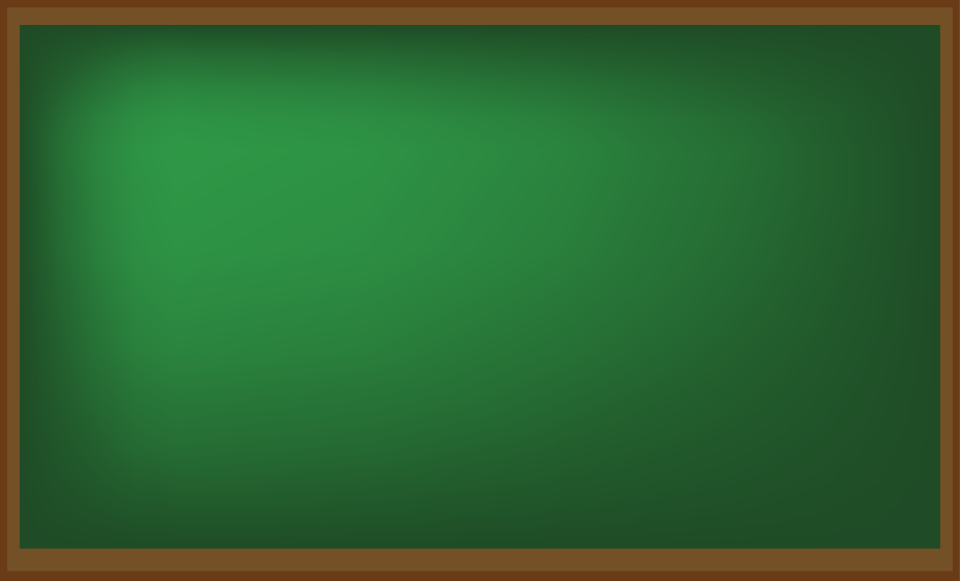 Чтобы разделить число на 10, надо…
Чтобы разделить число на 100, надо…
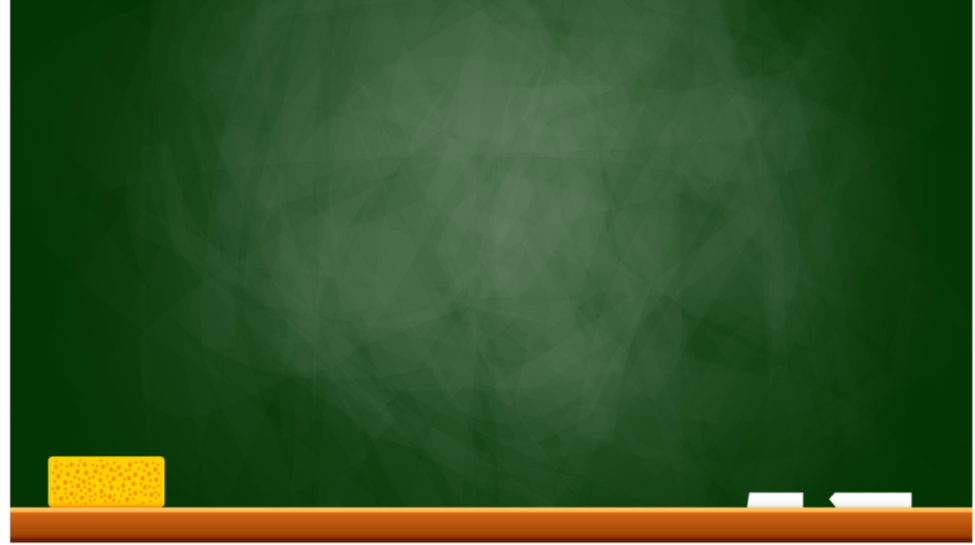 При увеличении числа в 10 раз — справа дописываем один ноль.
При увеличении числа в 100 раз — справа дописываем два ноля.
Чтобы уменьшить число в 10 раз, нужно справа отбросить один ноль.
Чтобы уменьшить число в 100 раз, нужно справа отбросить два ноля.
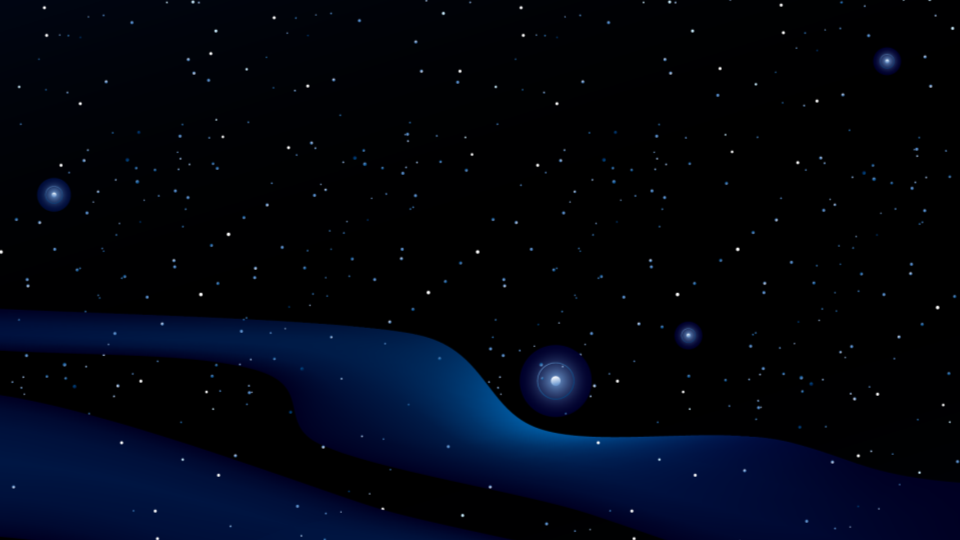 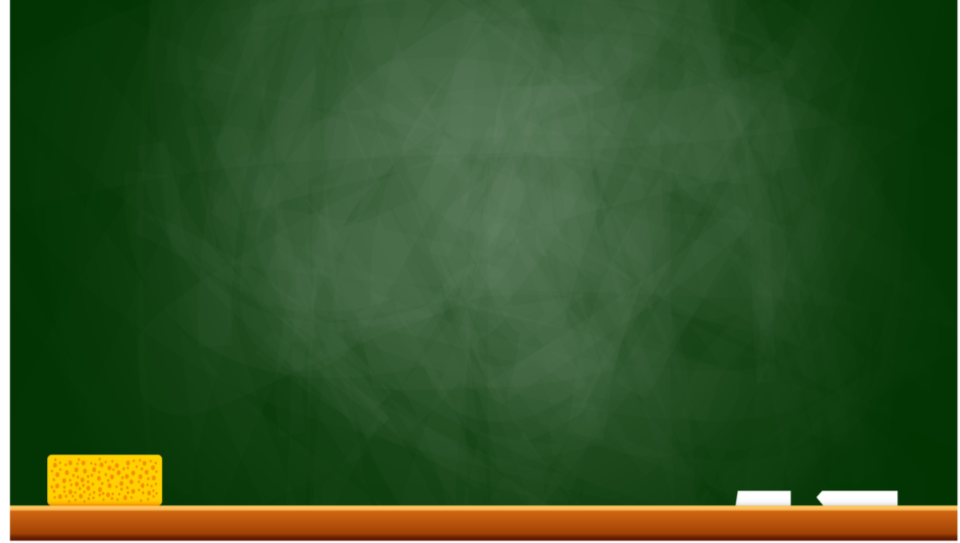 №1.Найдите значения выражений
600:100=6
14·10=140
3·100=300
50:10=5


35·10=350
200:100=2
23·10=230
8·100=800
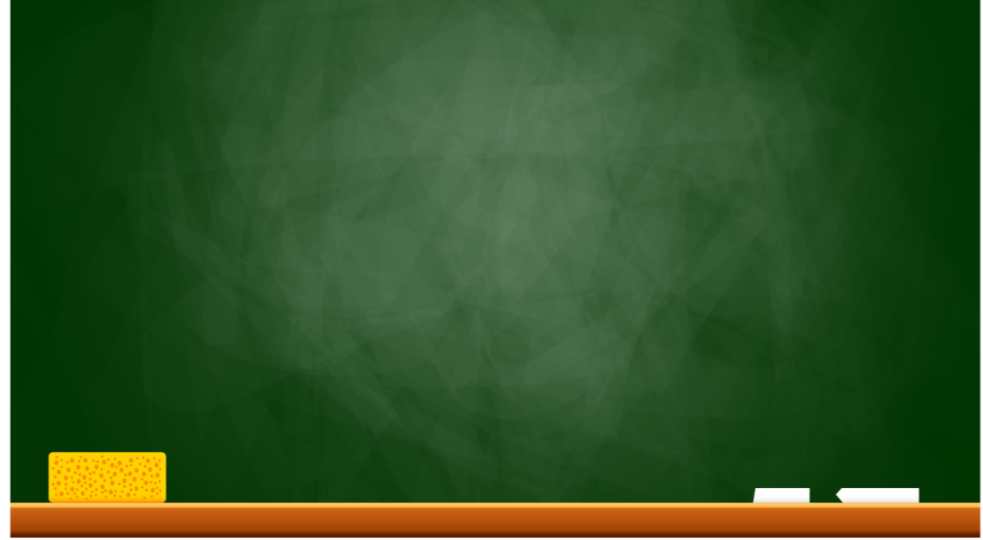 Задача № 2
Для занятий  в детский сад  купили 3 набора цветной бумаги  по 100 листов в каждом и  500 листов белой бумаги. Сколько всего листов бумаги купили?
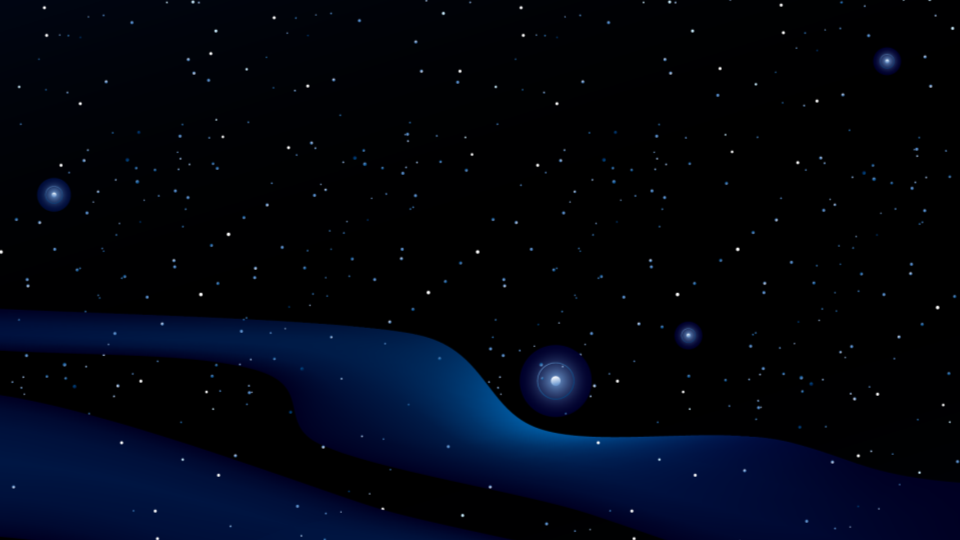 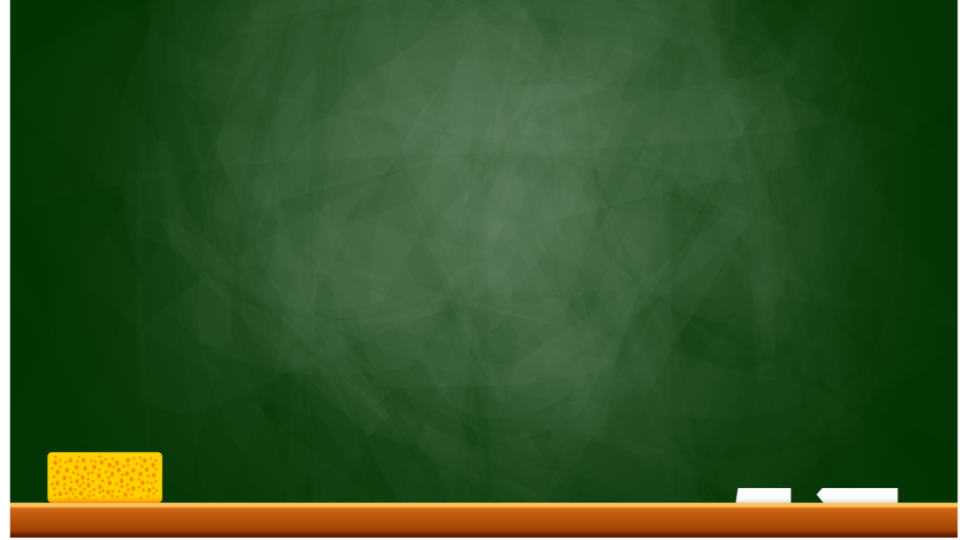 №3.Решите уравнения.
170:х=10
100·а=600
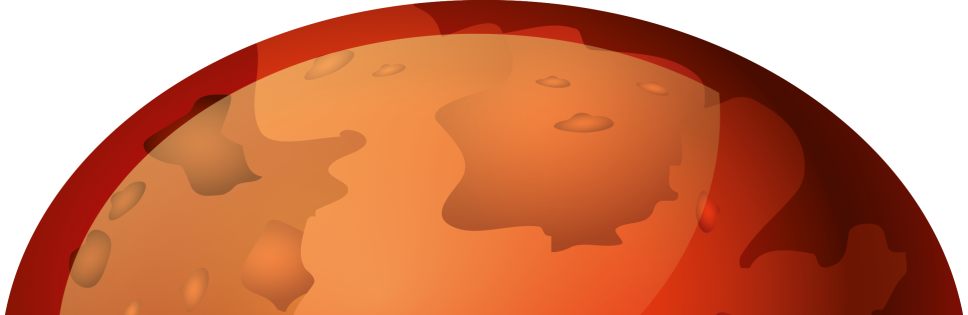 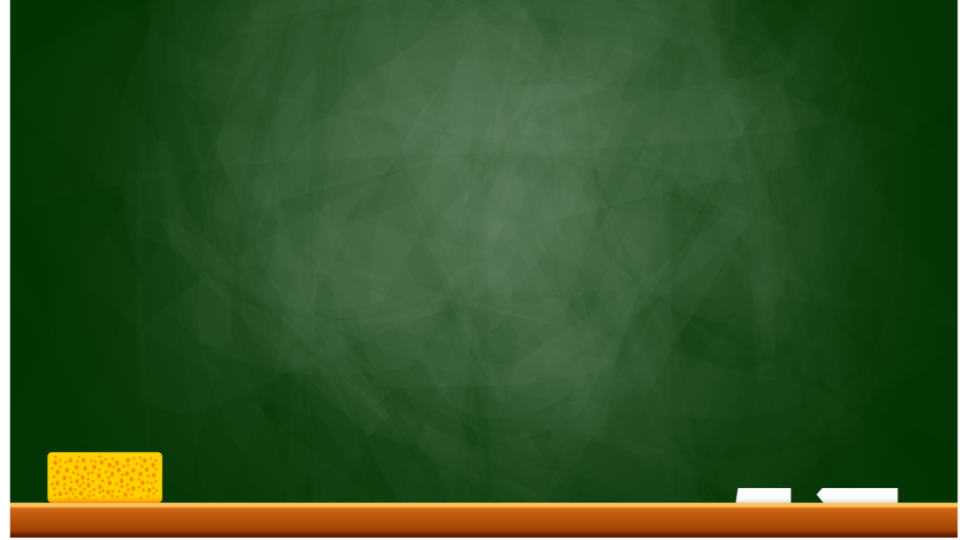 №4
5м 3дм=…см
  4м   = … дм
  3см 10мм = …мм
2
2
2
2
2
Работа в парах
Тест « Удивительная Индия»
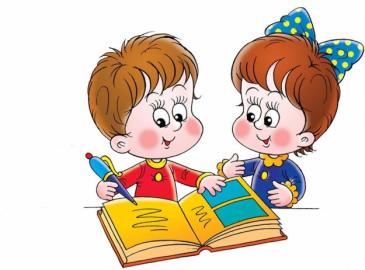 1. Какое животное изображено на гербе Индии?
                  430 уменьшить в 10 раз

    43 –лев      
    420 –павлин             
    440 –тигр
Герб Индии
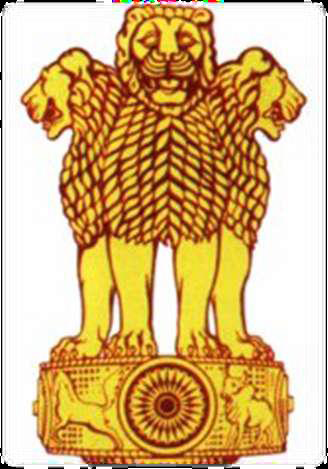 2. Какой тигр из-за деятельности людей в Индии находится на грани вымирания?
                  4 увеличить в 100 раз

40 –уссурийский 
400 –бенгальский 
104 –амурский
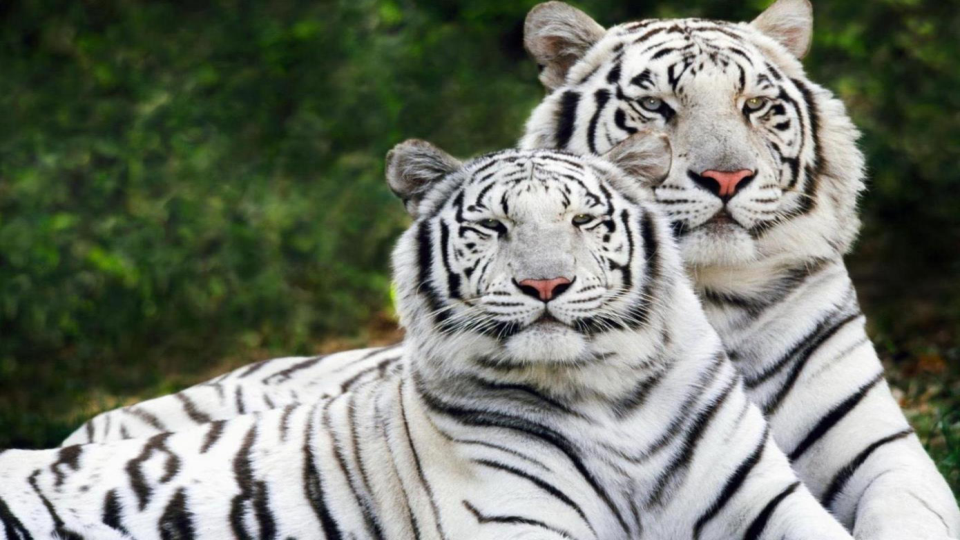 БЕНГАЛЬСКИЙТИГР
3. Как называется традиционная одежда индийских женщин?
            Найди частное чисел 800 и 100

700 –чхима
80 –ципао 
8 -сари
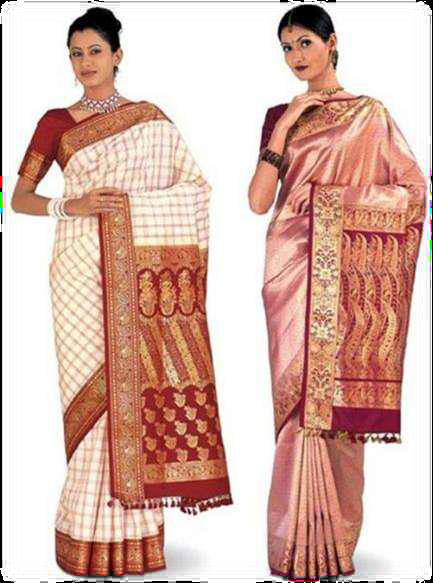 Национальная женская одежда-
САРИ
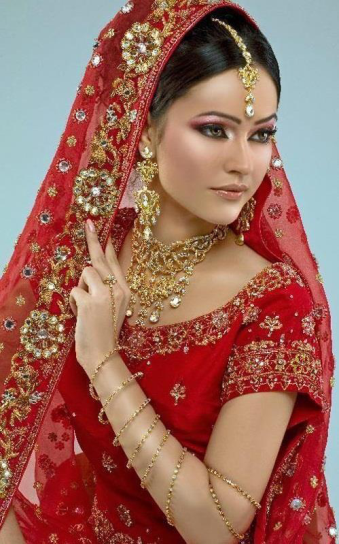 4.Как называется приправа, появившаяся в Индии, и в настоящее время употребляемая по всему миру?

     Уменьшить в 10 раз число 390
39 –чёрный перец
380 –кари 
290 –кардамон
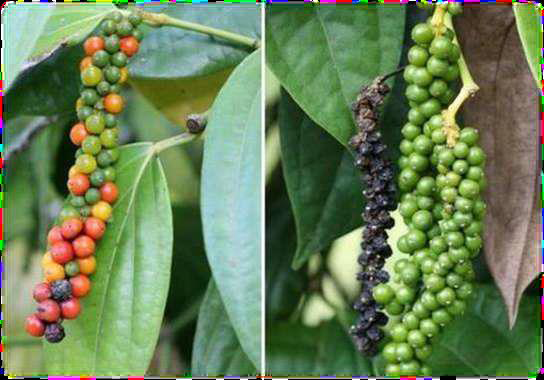 Чёрный перец
5. Как называется любимый в Индии «праздник огней»?

    Найти произведение чисел 10 и 23
33 –Холи 
230 –Дивали
203 -Угади
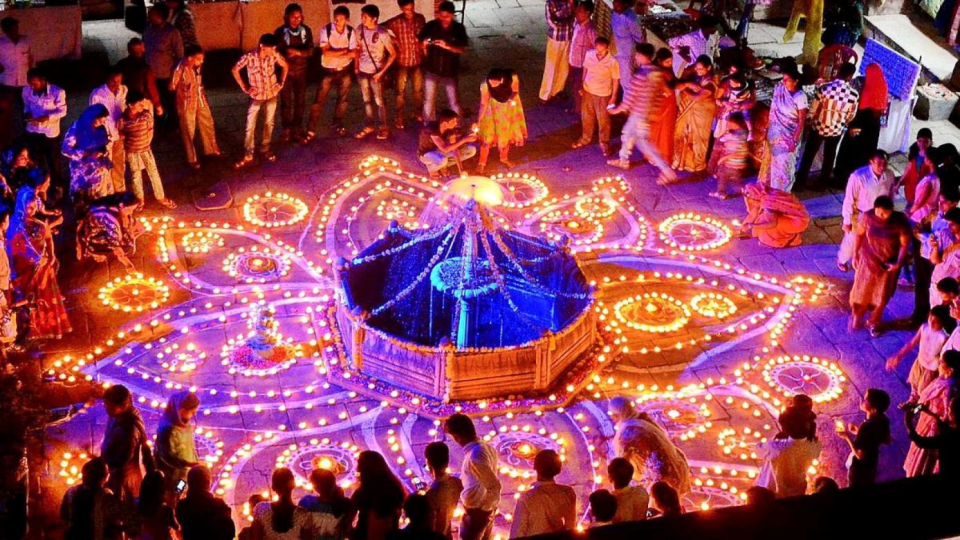 ПРАЗДНИК ОГНЕЙ-ДИВАЛИ
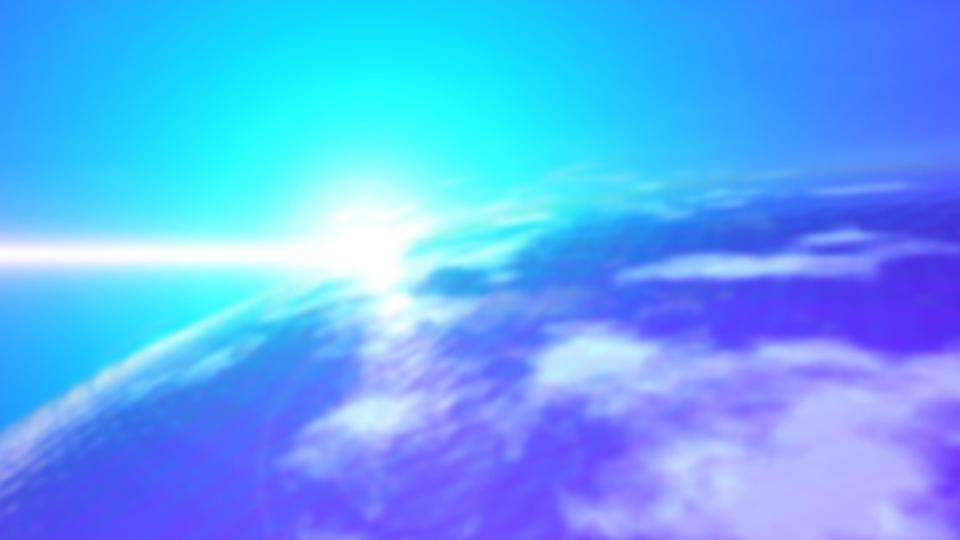 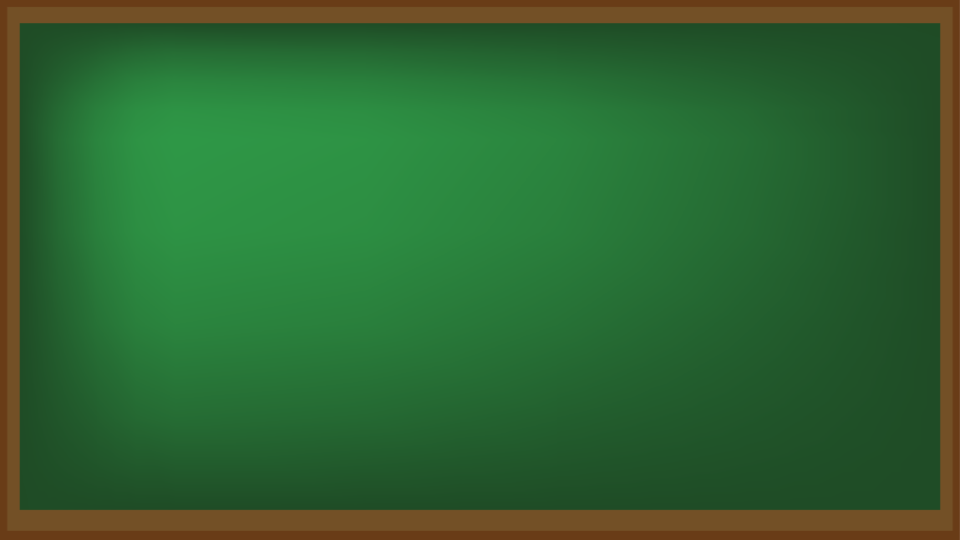 Итог урока
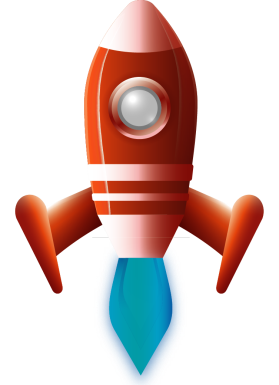 С какой новой темой познакомились?
Чему научились? 
Какое знание открыли?
Зачем оно нам нужно?
Может можно обойтись  и без него?
Сегодня на уроке
Домашнее задание
С.47, №4, № 6
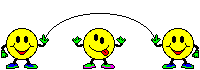